Models of experiential learning
January 6, 2016
Personal Learning
Personal learning: Adults  learn in ways that are relevant to their own background, experiences, and interests. They can choose the topics they will learn about, the tools or strategies they will use, and the types of work products they will create. 
We are all learners. Regardless of age, expertise and years of experience, all allied health professionals should be continually engaged in learning.
January 6, 2016
Work-based learning
Work-based learning has a number of benefits including: 
Being driven by the needs of clients or directly improve quality of work; 
Supporting the implementation of evidence at the local level;
Using the potential to improve productivity;
Being cost-effective ;
Increasing work satisfaction;
January 6, 2016
Informal and formal learning
Informal learning ‘accounts for as much as 80-90% of all of our learning, in particular through the exposure to the opinions and practices of others also working in the same context’ (Matthews & Candy, 1999, p. 49).
Formal learning refers to learning that occurs in structured programs. This may include anything from running an in-service in your workplace to doing postgraduate study.
January 6, 2016
Understanding the adult learner
Adult learners: 
Need to be respected, valued and acknowledge for their past experience and to have the opportunity to apply this experience to their current learning; 
Learn best in environments that reduce possible threats to self-concept and self-esteem and provide support for change and development;
Are highly motivated to learn in areas relevant to their current needs, often generated by real life tasks and problems;
Need feedback to develop; 
Value self-directed learning and learn best when they can set their own pace; 
Learn more effectively through experiential techniques (e.g. discussion and problem solving) (Brookfield, 1998; Brundage & Mackeracher, 1980).
January 6, 2016
Kolb's learning cycle
January 6, 2016
Two approaches
January 6, 2016
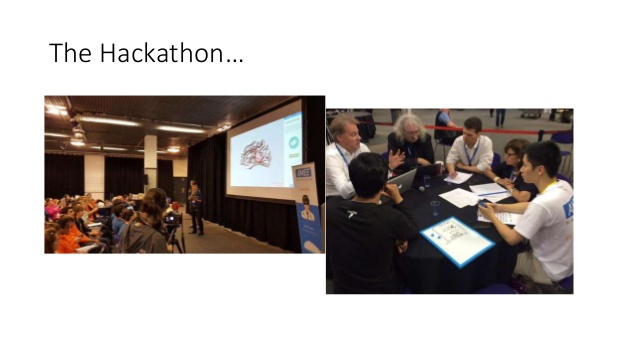 January 6, 2016
January 6, 2016